Fundamentals of Computing
Lec 6
Can we compute anything?
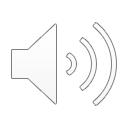 1
The story so far
CMOS is great for operations like fast digital addition

It encodes info as specific binary strings of 1s and 0s, and operates using fast Boolean logic gates driven by light electrons jumping over sizeable, electrostatically tunable energy barriers. 

Standby power dissipation is low because of CMOS architecture. It also allows error correction on static data (memory) using repetition codes and parity bits. 

With dynamic data (logical operations), there is a considerable price for speed and accuracy. 

Biological computers ditch speed and accuracy and look at classical  parallelism. They also use frequency of 0s and 1s rather than the strings themselves, and also employ degeneracy of codons. 

Quantum computers use qubits and quantum parallelism. They cannot use straightforward repetition codes due to no-cloning theorem.
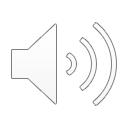 2
Overall structure of this course
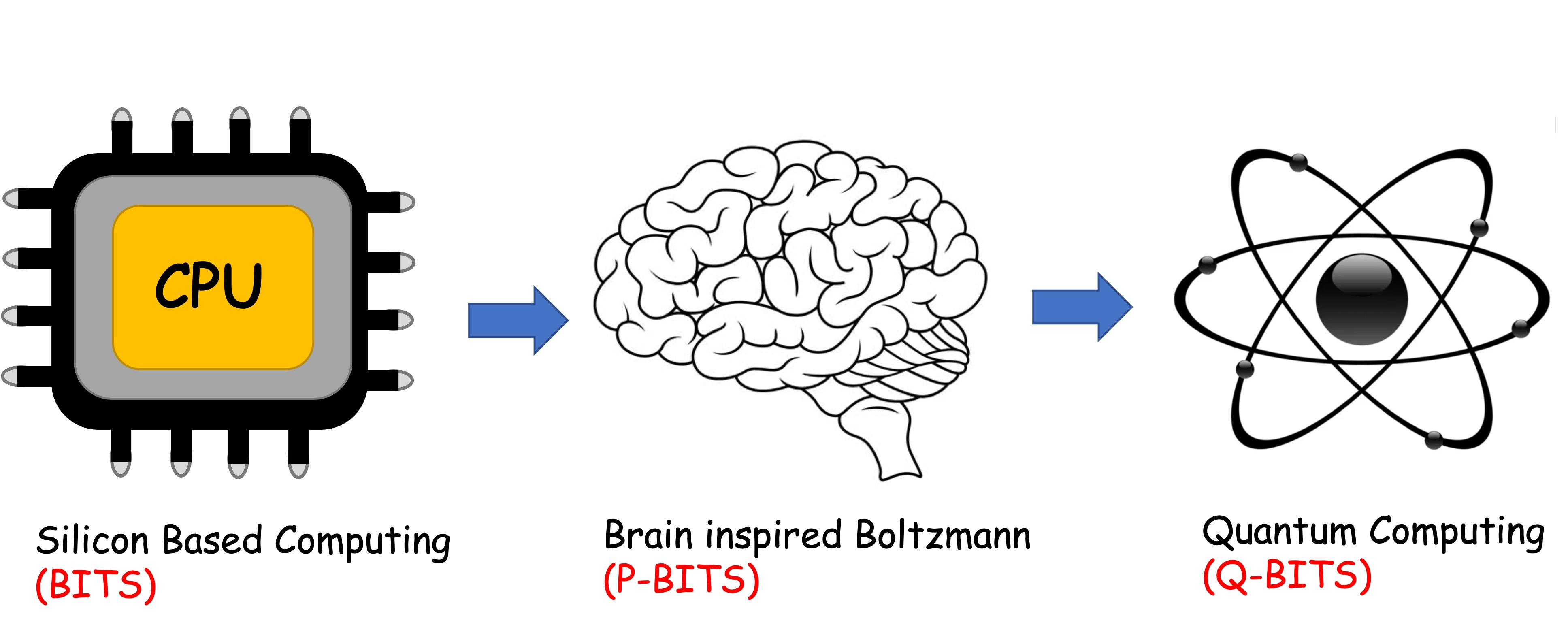 Analog Computing in Carbo

How we train (Supervision)
Physics of Neurons (Boltzmann)
How we learn (time sampling)
Optimizing and Classifying
Transition Theory & Inferencing
Quantum Computing in Magneto

Quantum Spins and Hardware
Interacting Spins
Going parallel: Quantum Physics
Entanglement and Superposition
Cloning and Key Distribution
Quantum Search and Annealing
Quantum Gates and Factorization
Digital Computing in Silico

How we compute (algorithms)
How we add (Gates)
How we add quickly (CMOS)
How we fix errors
Thermodynamics of Computing
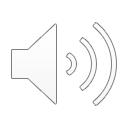 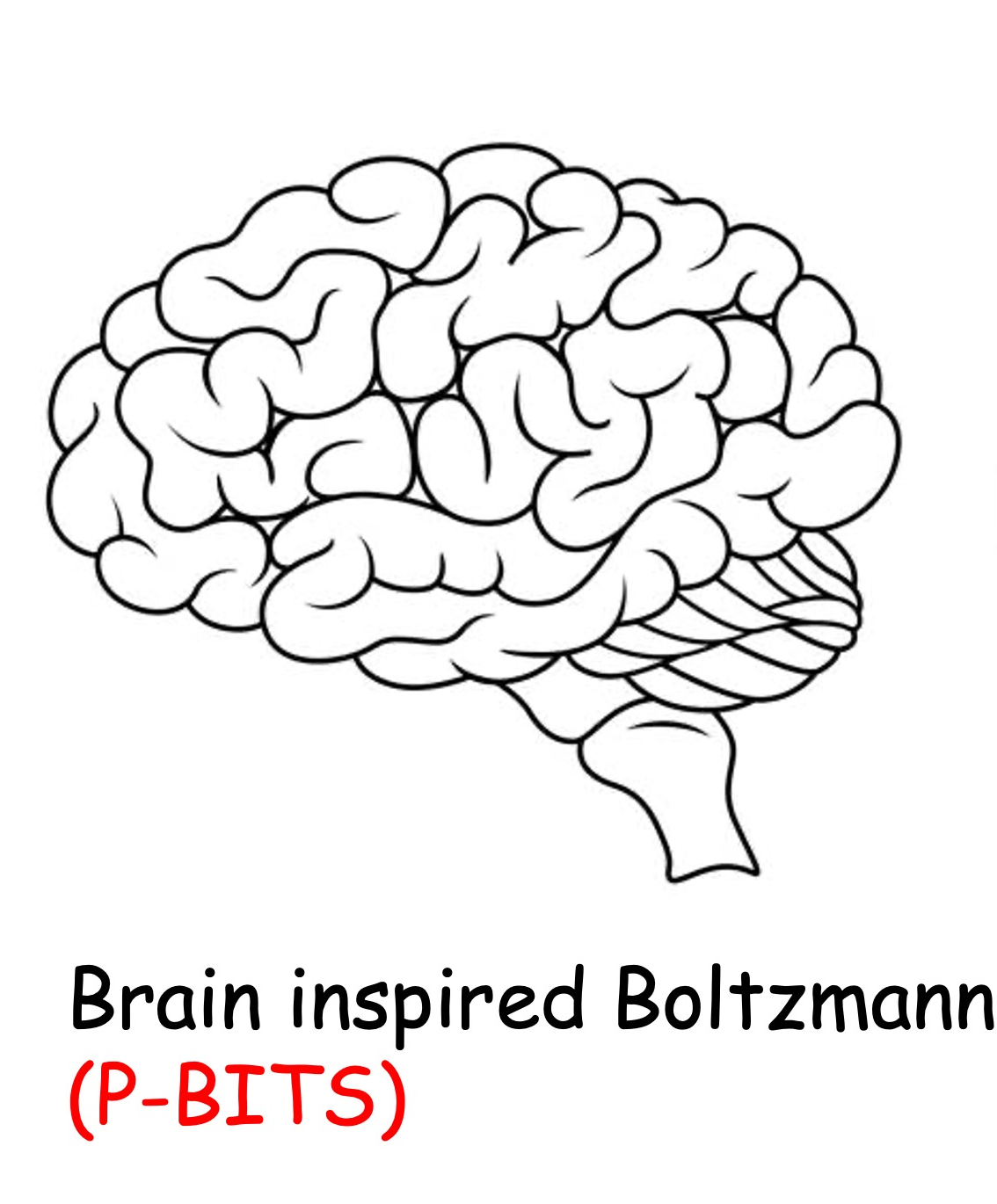 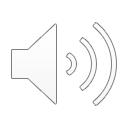 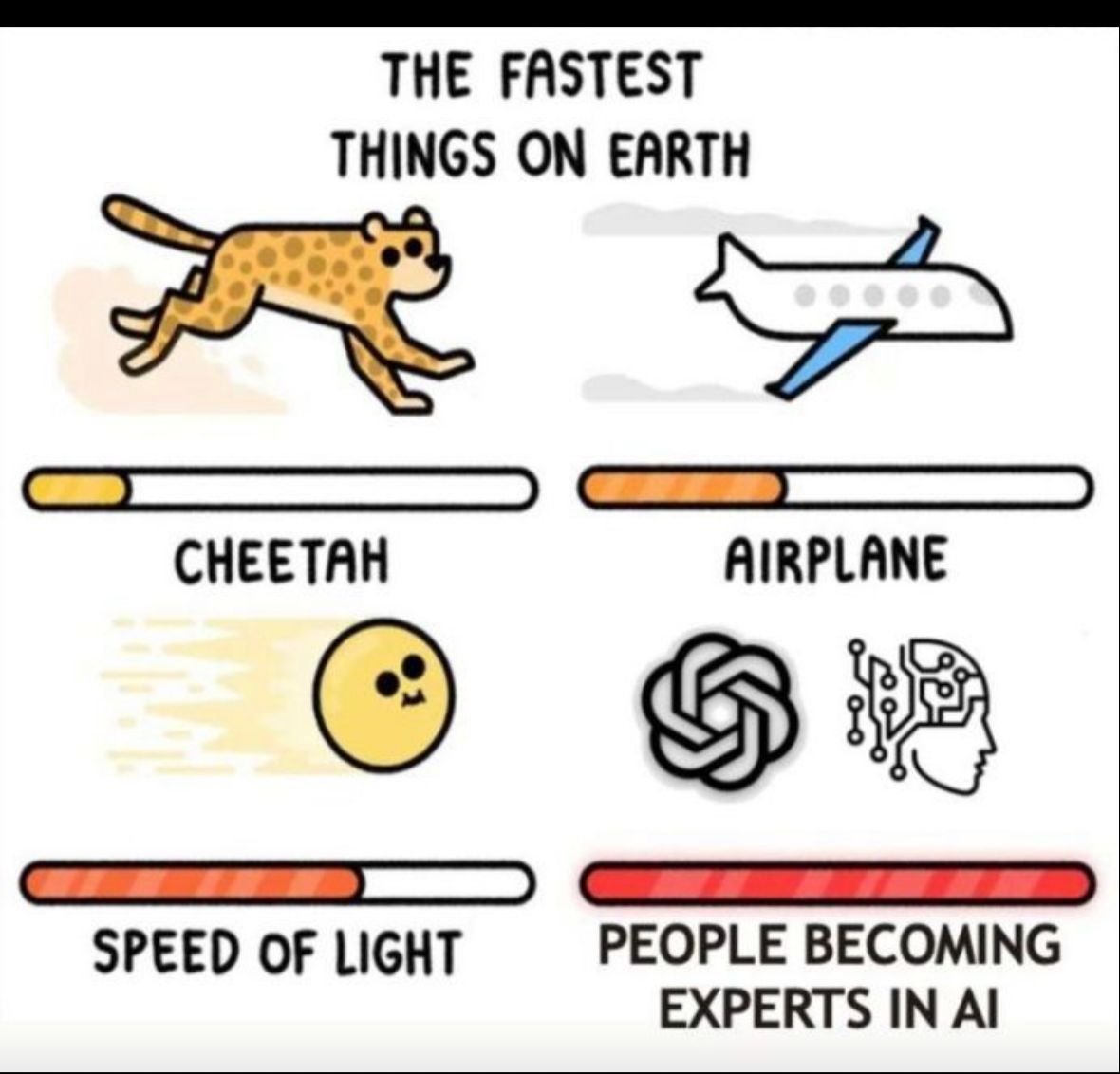 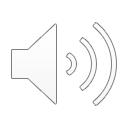 5
Is there an effective procedure for computing anything?
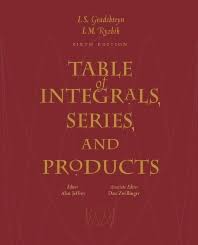 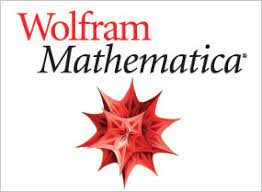 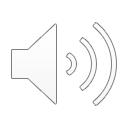 6
Factorization?
Logical inconsistencies
Solve sin(x) = 3  p/2-1.77i – not inconsistent

Find a number N, so that 5 < N < 3
Can every problem be solved?
Would a hypothetical (Turing) machine halt?
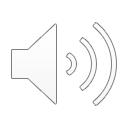 7
6A. State Machines 
(A gadget with an 
effective procedure)
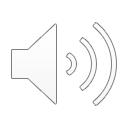 Finite State Automata

Finite # of internal states that change with input
(pre-determined action sequence on input series)
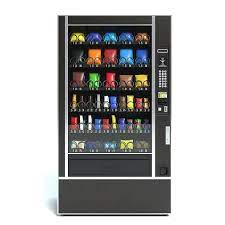 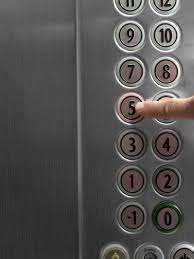 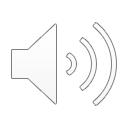 Combo of coins/buttons
Floor inputs
Finite State Diagram
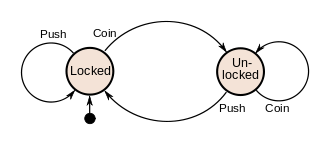 Coin operated Turnstile
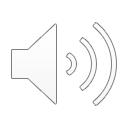 Could be complicated, but abstracted away
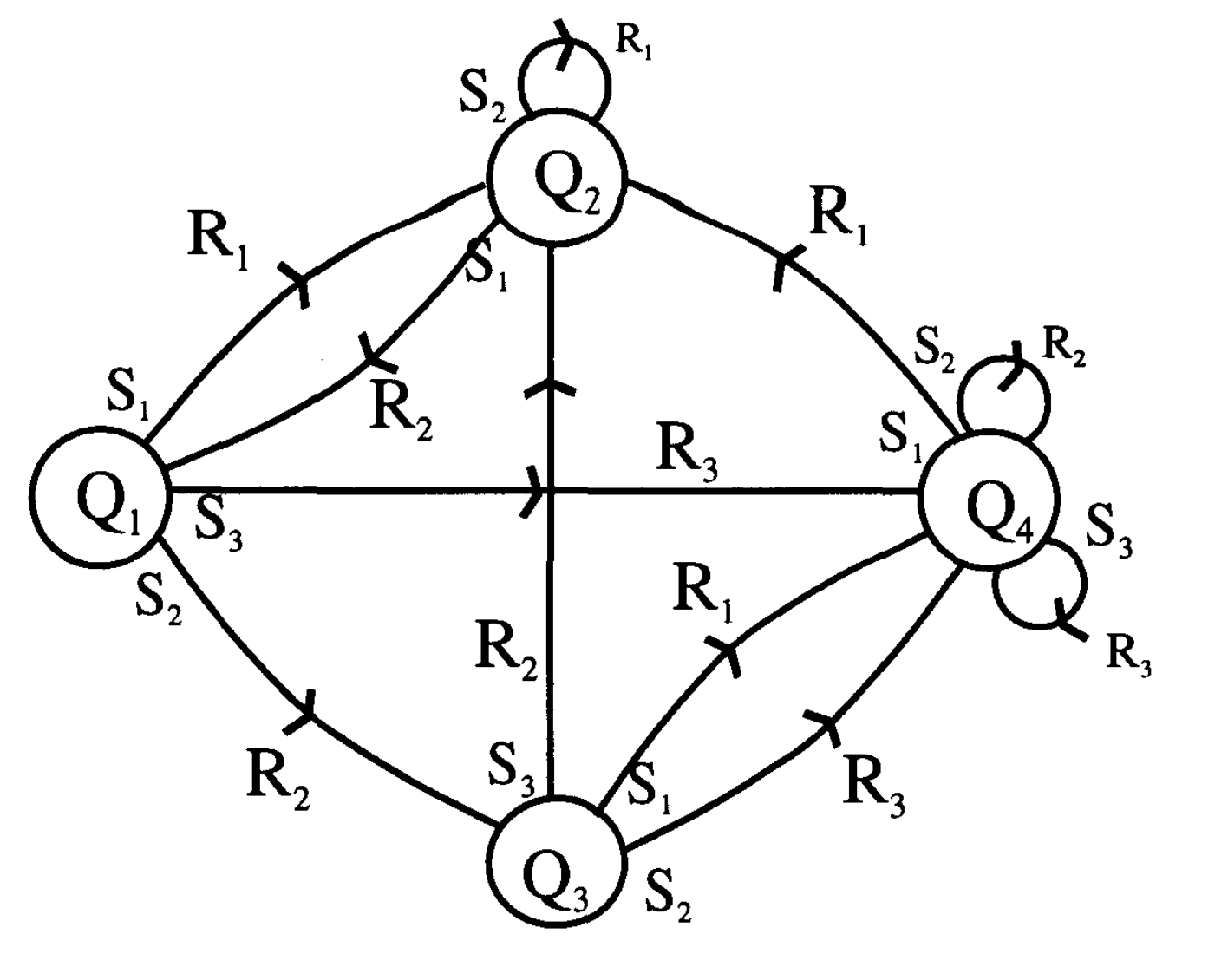 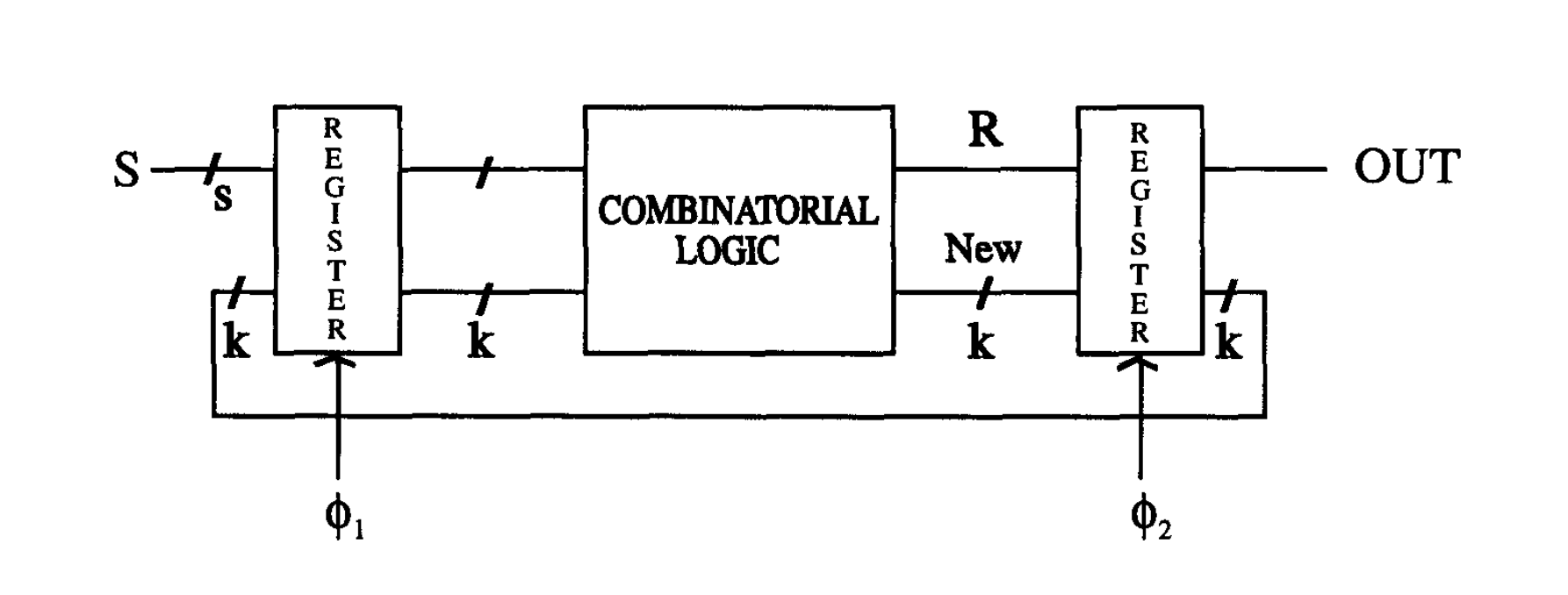 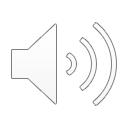 11
Turing machine

Infinite tape (memory), Infinite time
Read-write head
Instruction sets, state register (how to move)
Sequential access (different from RAM)
Deterministic algorithm
Halting Problem
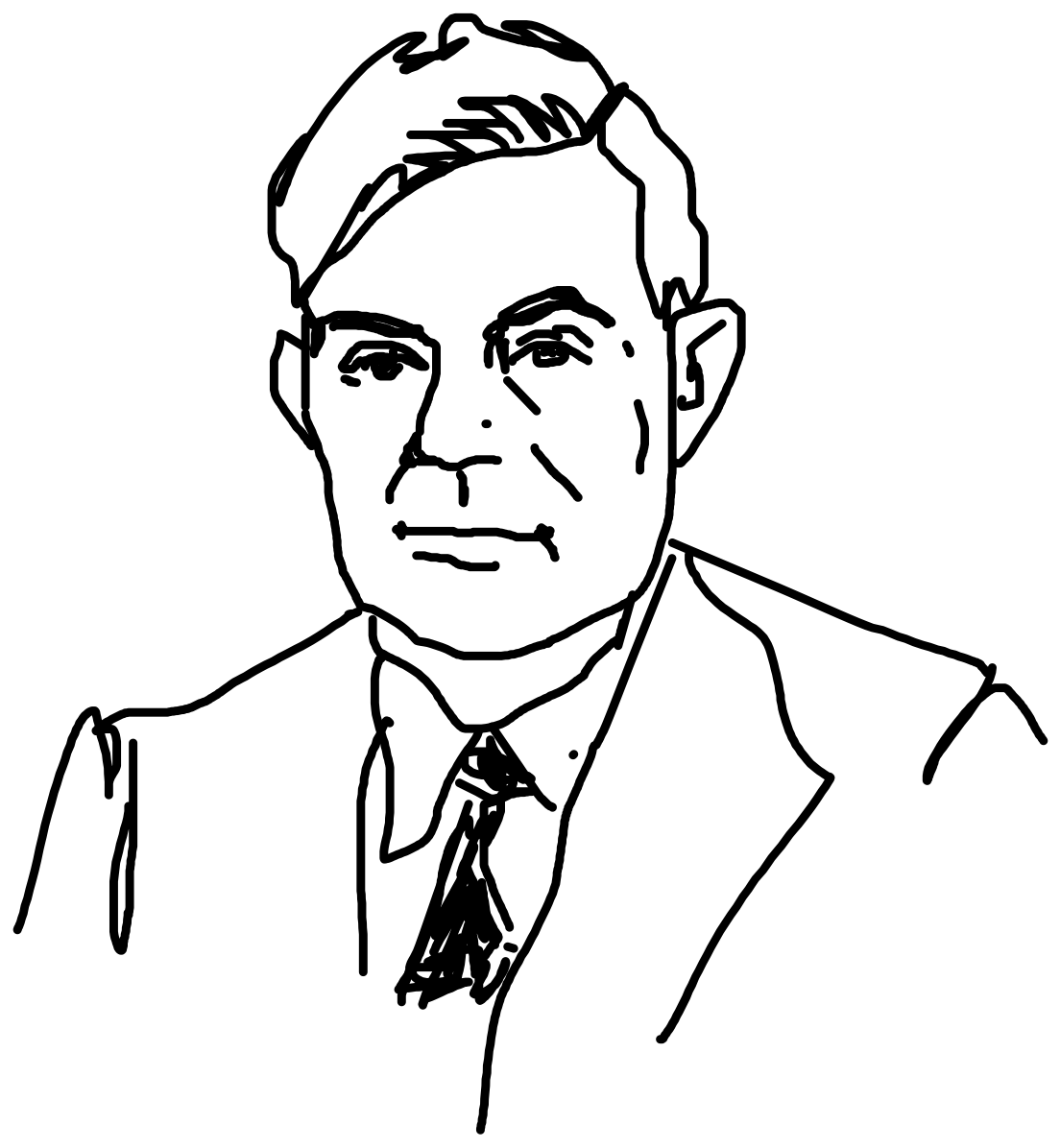 Alan Turing
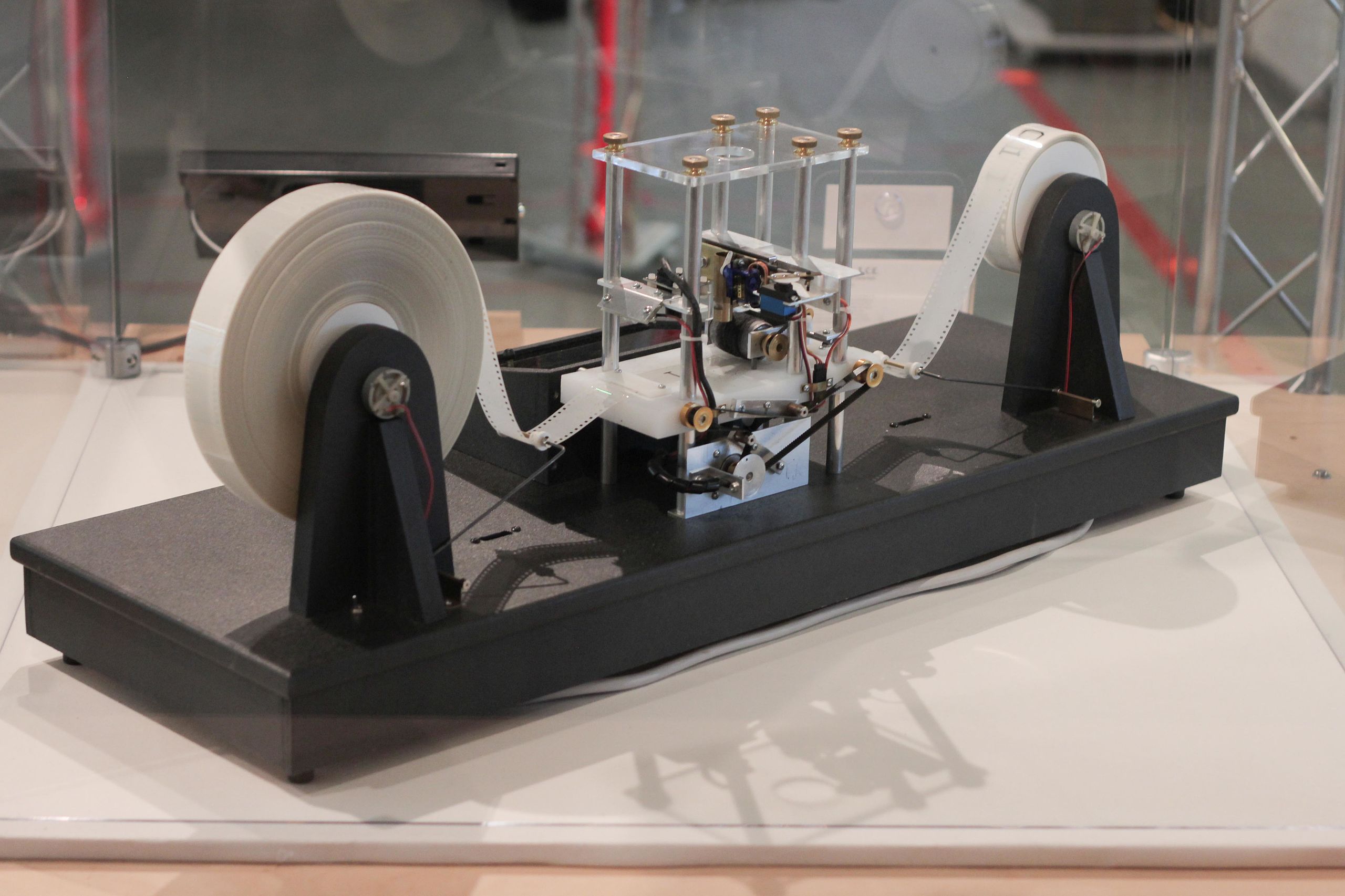 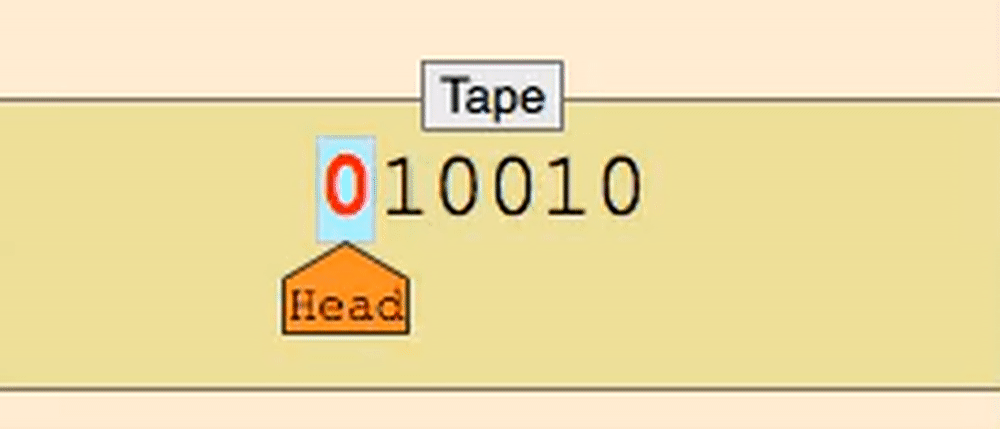 https://brilliant.org/wiki/turing-machines/
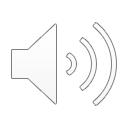 12
Non Turing: Random Access Computer
Turing complete

“universal”  Replicate an arb Turing machine
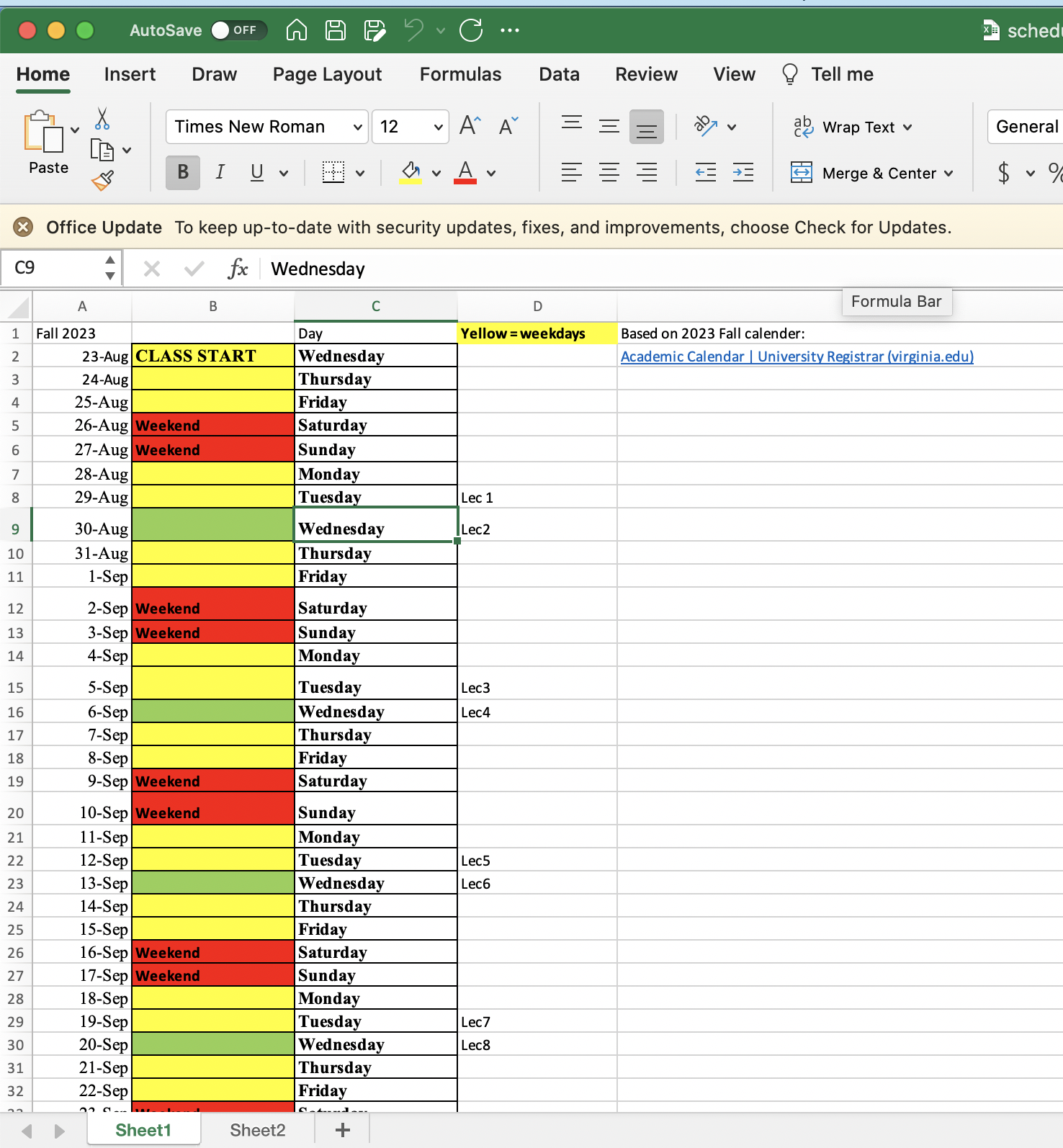 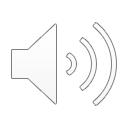 13
Needs a quintuple
Infinite memory
Read-Write head
State Register
Instructions
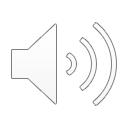 Parity Check Machine
0: even parity  another 0 keeps it even (0)
		       another 1 turns it odd (1)
1: odd parity  another 0 keeps it odd (1)
		       another 1 turns it even (0)
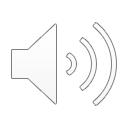 Turing Machine for Parity check
0
1
E
1
0
S
0
1
0
0
1
0
0
0
1
0
1
0
Read/Write/State change as before exceptMove direction, Start, Halt
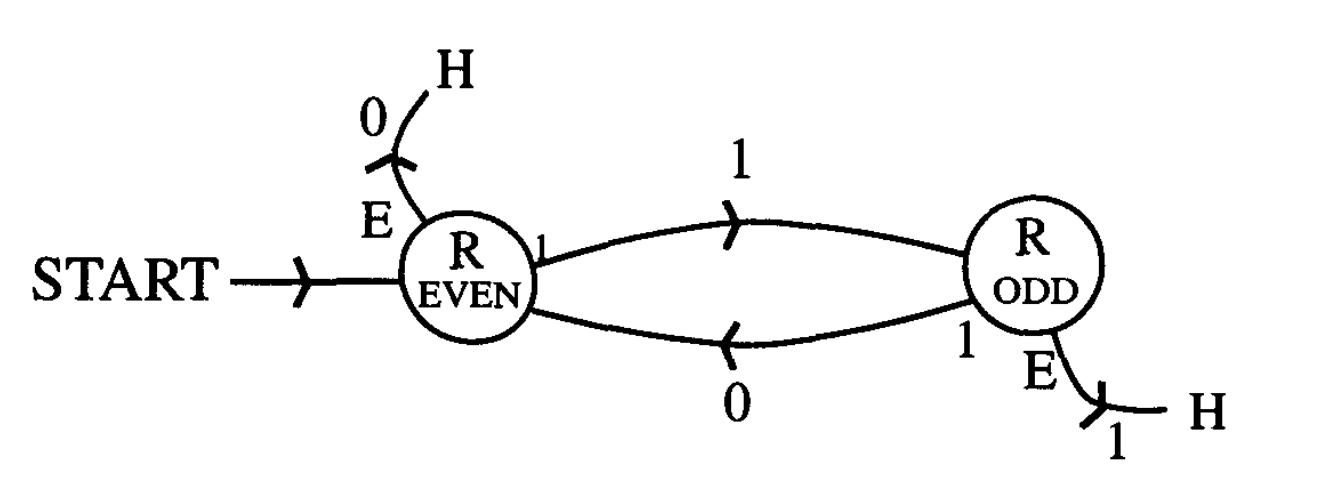 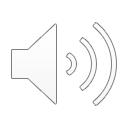 Turing Machine for parenthesis
E
E
H
X
X
X
X
X
X
0
FSM + Start-Stop and move
Two diff L states 
one after ) another after E
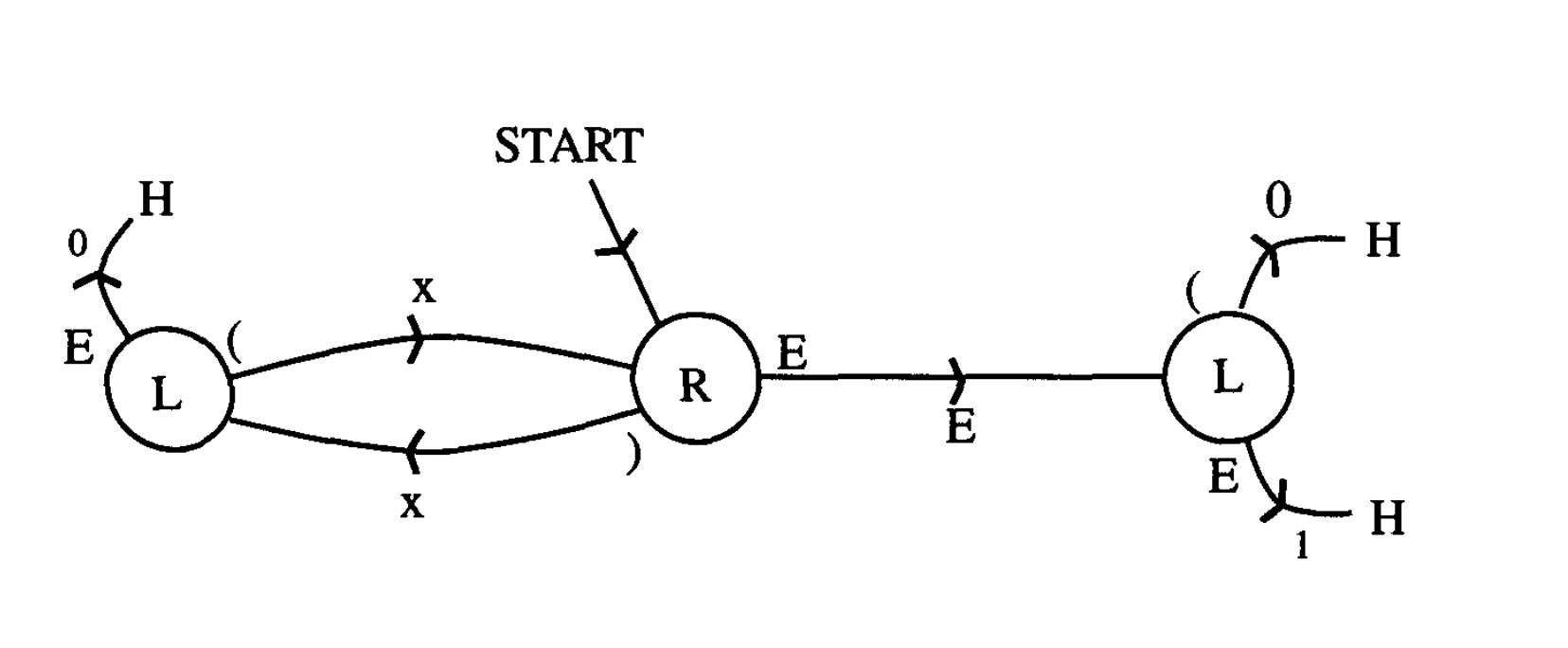 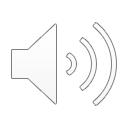 Turing Machine for addition (4 + 3 = 7)
0
B
B
0
B
0
0
0
0
B
0
0
0
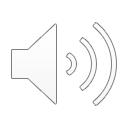 Turing Machine for Location
Target
Mismatch
Success
x
x
x
x
Y
x
A
1
0
B
0
1
1
1
1
1
0
1
A
B
B
1
If mismatch move right to X then back to Y
Flip numbers to letters along the way
If match, flip and move left to Y
Mismatch is outer loop
Note 1st target
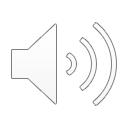 Match is Inner loop
Turing Machine for Location
Target
Match !!
Success
x
x
x
x
Y
x
B
A
1
0
B
0
1
1
1
1
1
0
1
A
B
B
1
0
1
If mismatch move right to X then back to Y
Flip numbers to letters along the way
If match, flip and move left to Y
A
B
B
Mismatch
Mismatch is outer loop
Note 1st target
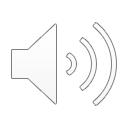 Match is Inner loop
Turing Machine for Location
Target
Success
x
x
x
x
Y
x
B
A
A
1
0
B
0
1
1
1
1
1
0
1
1
0
B
A
B
B
1
0
1
If mismatch move right to X then back to Y
Flip numbers to letters along the way
If match, flip and move left to Y
COPY
A
B
B
Mismatch is outer loop
Note 1st target
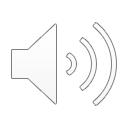 Match is Inner loop
Turing Machine for Copy
Target
x
x
x
B
A
Y
x
AB    AA
BB    AB
BA    01
A
1
0
0
0
0
B
1
0
A
B
B
1
0
1
H
A
B
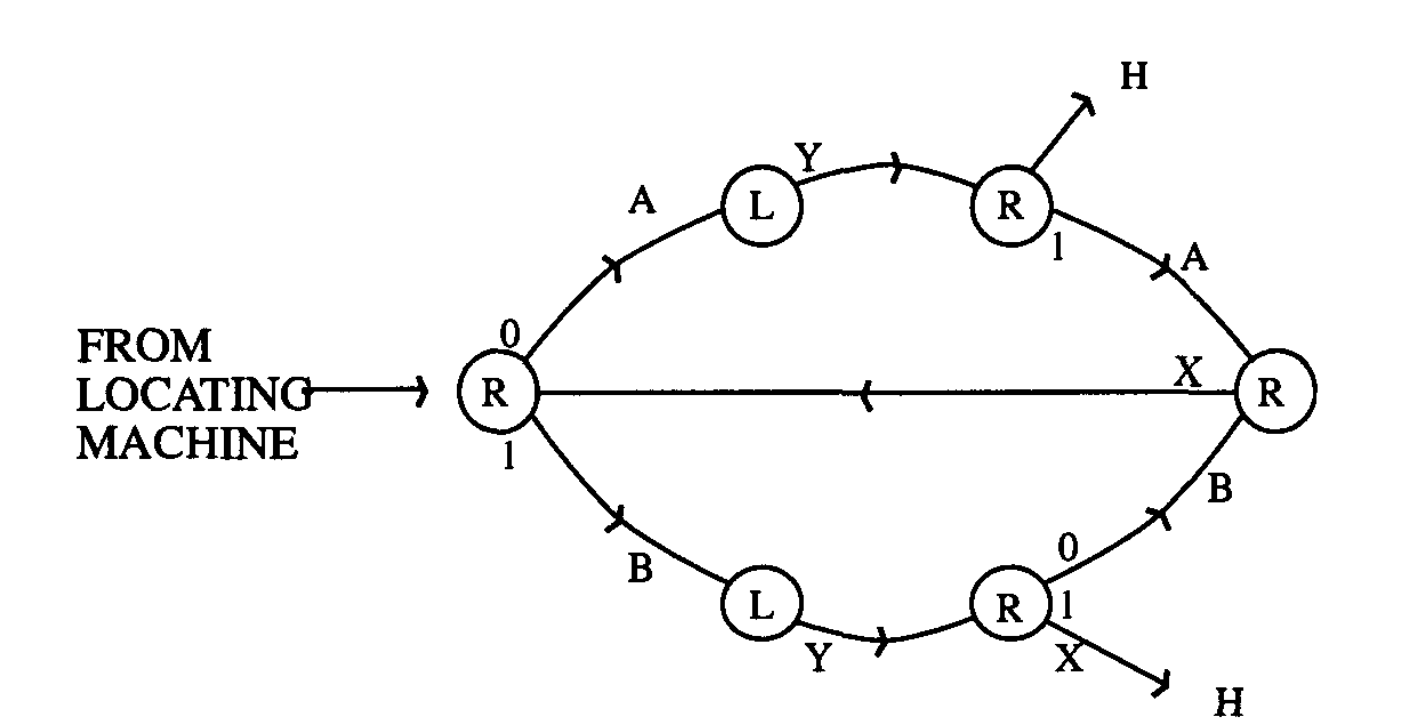 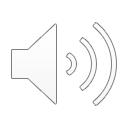 What computers may not be able to do: Halting problem
Logical Paradox
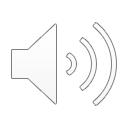 Can we determine if every program will halt or not?  NO
In practice with finite memory  YES (jus wait and see  )
Human consciousness is non-algorithmic and cannot be described by a Turing machine. 

QM (‘collapse of wavefunction’) essential for understanding human consciousness (microtubules allow superposition). This is a controversial assessment, but a huge improvement over random assertions of ‘quantum consciousness’…
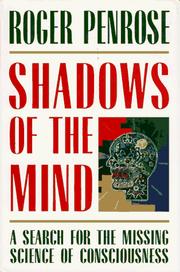 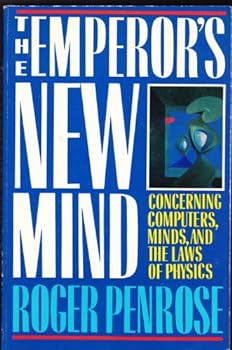 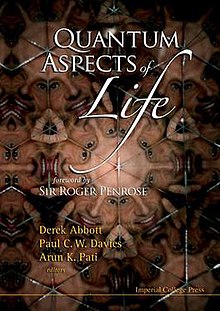 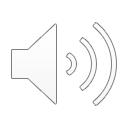 24
Neuromorphic Computing is Turing complete
Can emulate an universal Turing machine  gets
you to an answer if infinite runtime/memory
straight-line sequences of code 
if-then-else - iteration
unbounded iteration (e.g., while loops) - recursion
Non-Turing Languages
Remove while loop  can’t do a computation that is endless
(i --> i+1) 
HTML (just represent data, not computation)
Bitcoin Blockchain (cannot do loops, arb read/writes from memory)
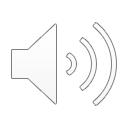